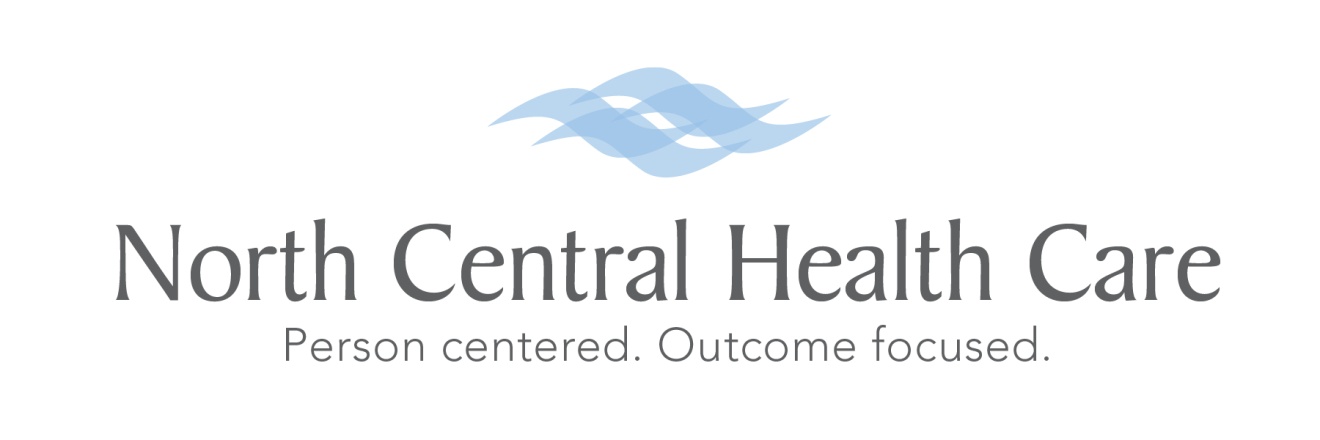 Hospital Follow-Up Care: Reducing No-Shows – NIATx Project 2013
Project Aims
North Central Health Care   |  NIATx Project 2013
Big AIM
Decrease Inpatient Behavioral Health 30-day Hospital readmission rate

Small AIM
Reduce no-shows for post-hospital appointments to Outpatient Services
(Psychiatry Services, AODA Day Treatment, and Mental Health/AODA Therapy)
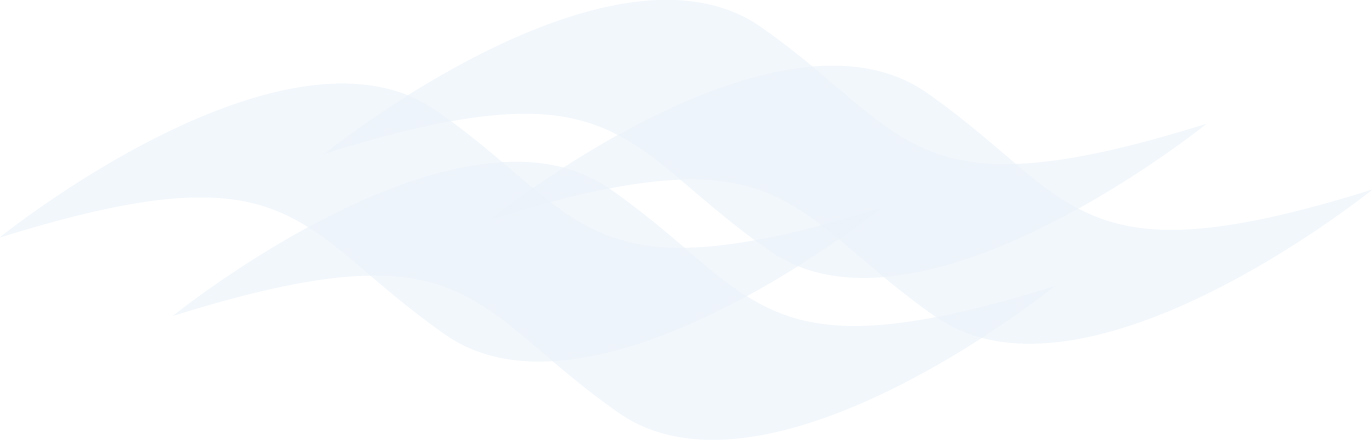 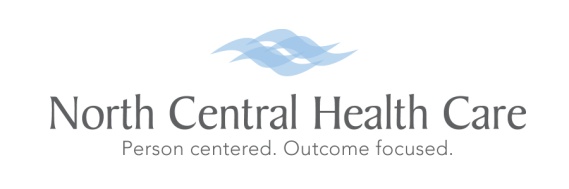 Changes (Do)
North Central Health Care   |  NIATx Project 2013
Identified one element of the “Warm Hand-off”– familiarity of location for post-hospital services

Determine location of focus (Wausau, Merrill/Tomahawk, or Antigo)

Educate Inpatient staff on the “Warm Hand-off” process

Track number of post-hospital appointments to Outpatient Services

Track the no-show rate of post-hospital appointments to Outpatient Services
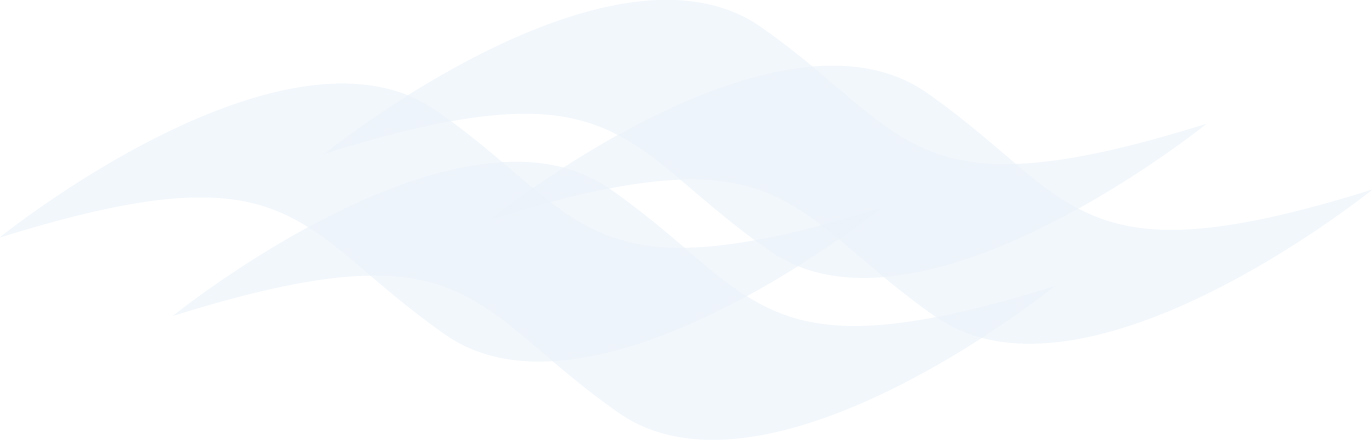 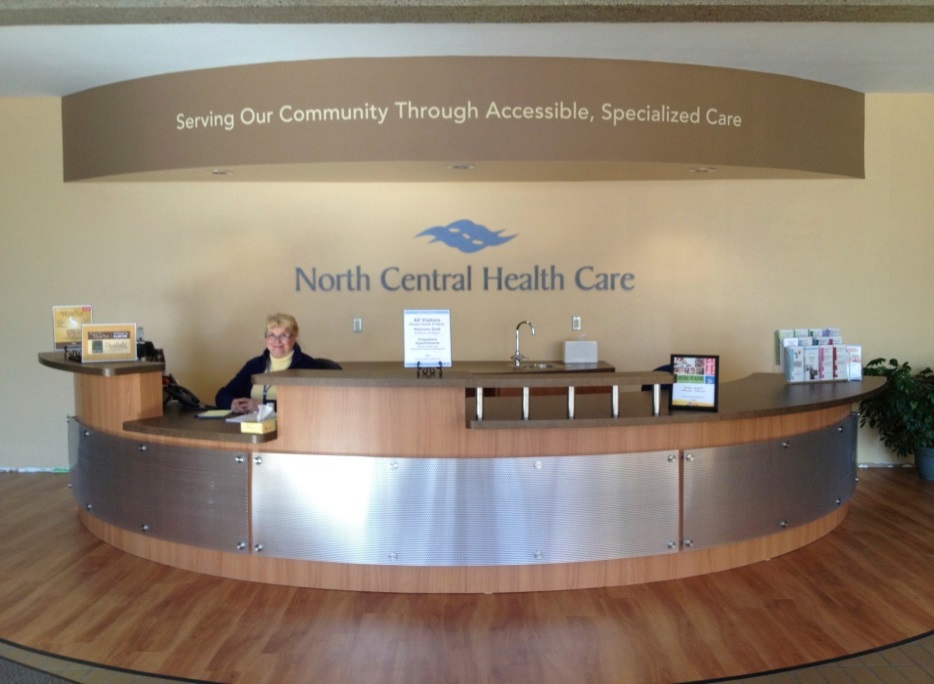 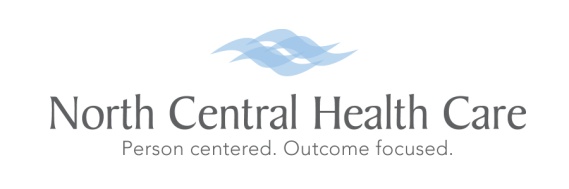 Results (Study)
North Central Health Care   |  NIATx Project 2013
BIG AIM: Re-admissions (30-day re-admission rate) have increased. 
		Benchmark = 4.8%
		Warm Hand-off = 9.1%
SMALL AIM: No show rate for post-hospital outpatient appointments.
		 Benchmark = 57%
		 Warm Hand-off = 36%
Ongoing tracking of number of post-hospital appointments scheduled at Outpatient Services
Ongoing tracking of no-show rate of post-hospital appointments
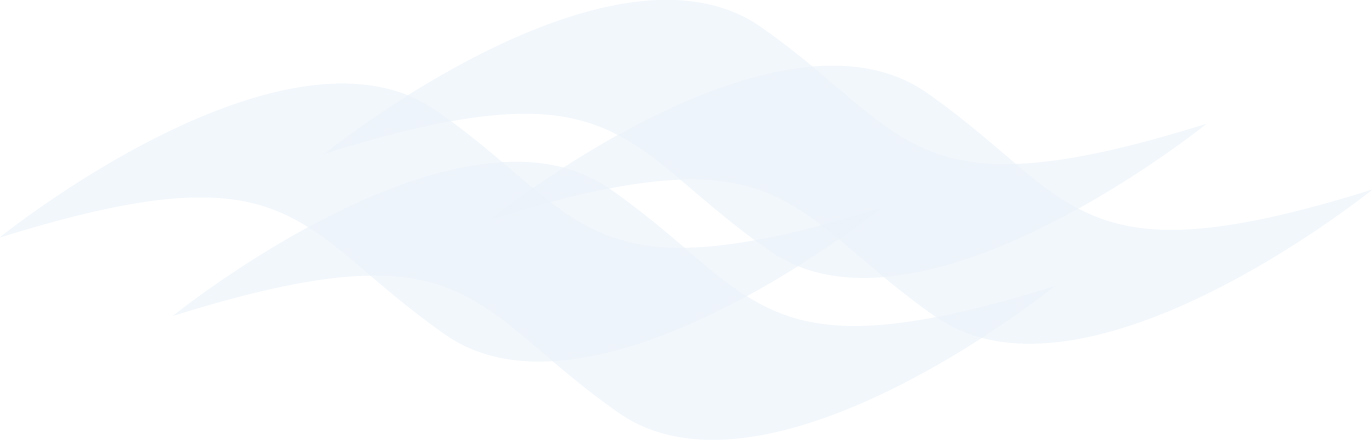 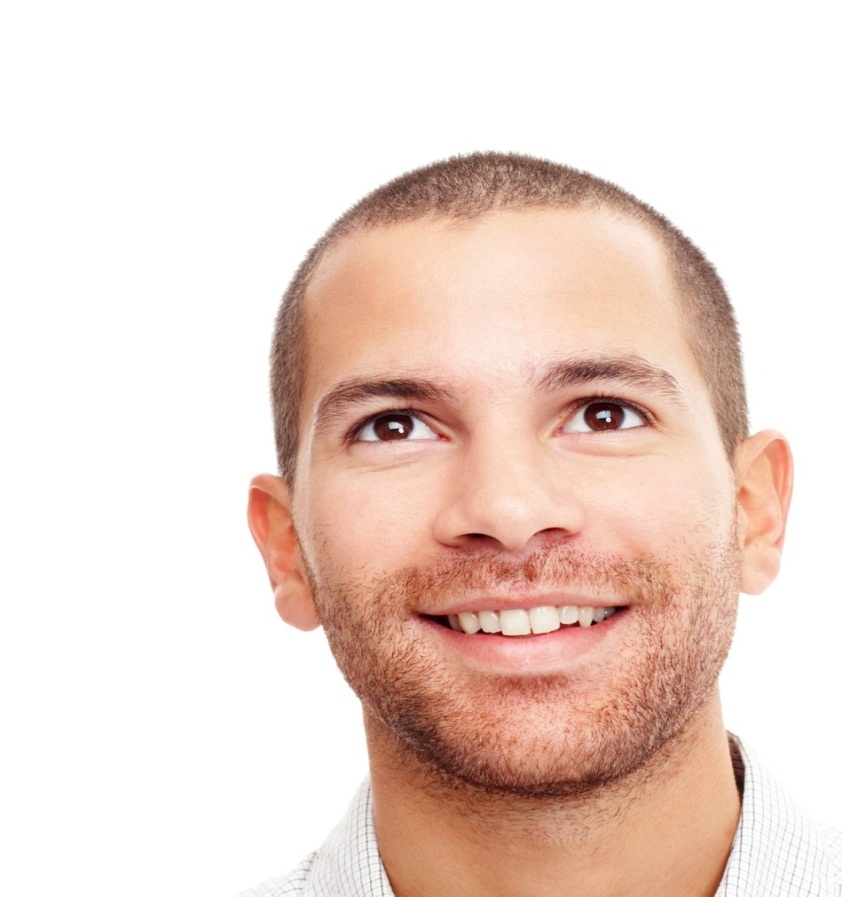 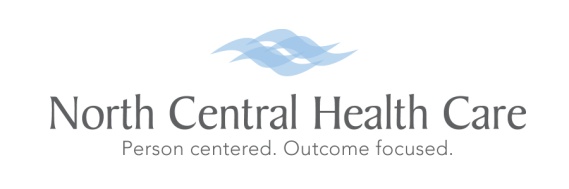 Next Steps (Act)
North Central Health Care   |  NIATx Project 2013
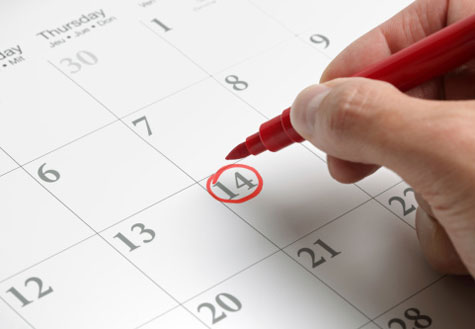 ADAPT
Schedule hospital discharge appointments with client’s consent

Provide options to clients who decline scheduling of a post-hospital appointment with Outpatient Services

Consider barriers

Identify reasons for client no-shows
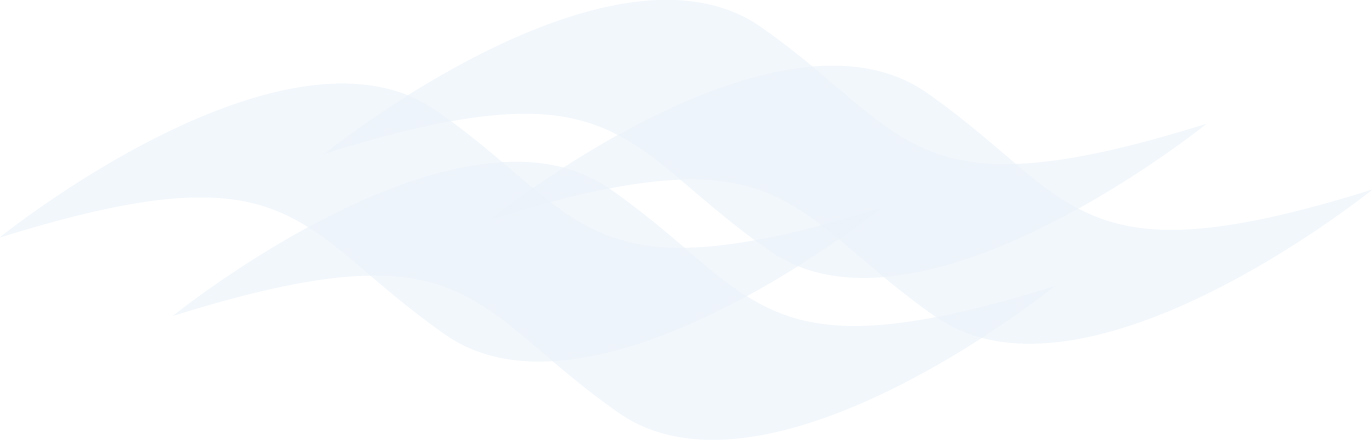 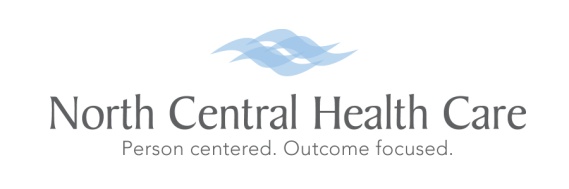 Impact (Lessons Learned)
North Central Health Care   |  NIATx Project 2013
Implementing a significant change project is accomplished most successfully by starting with a very thorough evaluation process (Plan) utilizing process improvement tools such as the Cause & Effect Fishbone Diagram

Decisions based on data are easily supported by leadership and employees

Team-based decision making and employee engagement is critical to the success of a change project

Process-Improvement initiatives require the involvement of high-performing employees
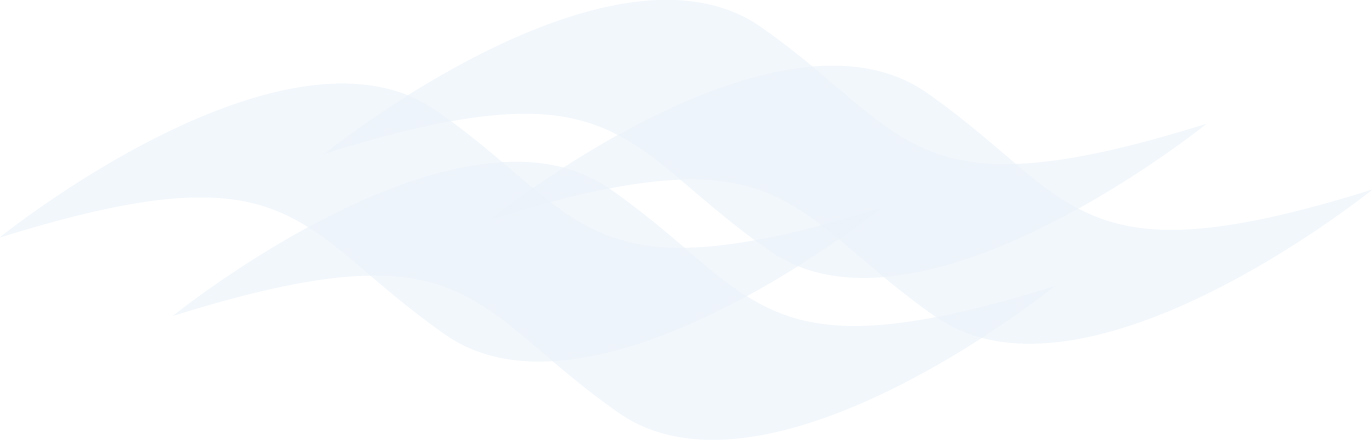 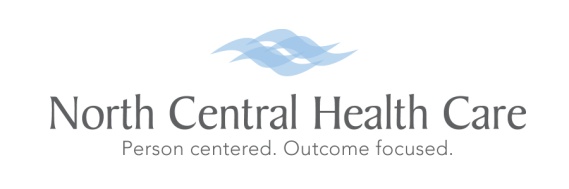